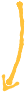 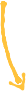 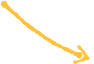 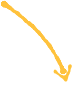 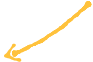 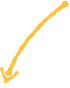 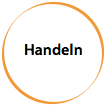 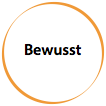 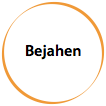 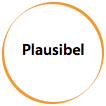 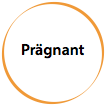 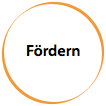 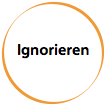 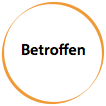 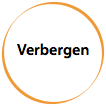 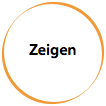 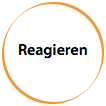 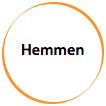 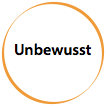 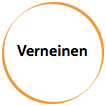 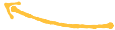 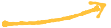 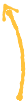 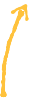 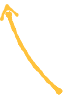 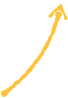 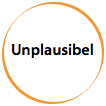 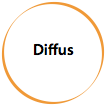 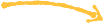 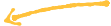 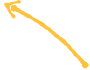 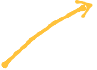 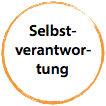 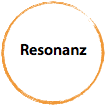 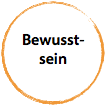 Psycho-dynamik
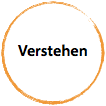 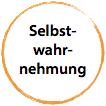 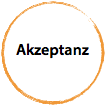 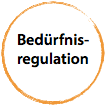 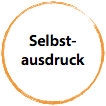 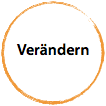 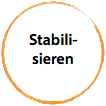 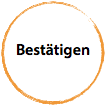 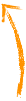 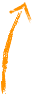 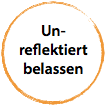 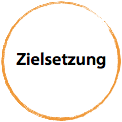 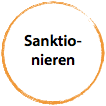 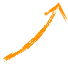 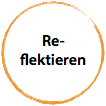 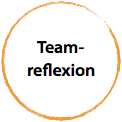 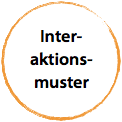 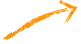 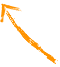 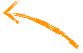 Team-dynamik
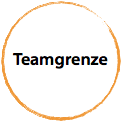 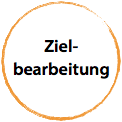 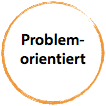 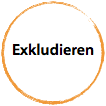 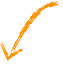 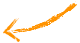 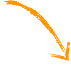 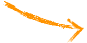 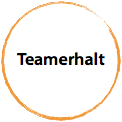 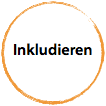 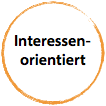 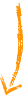 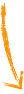 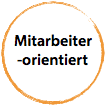 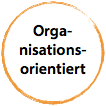 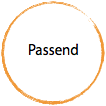 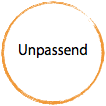 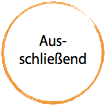 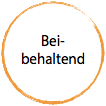 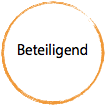 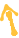 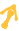 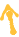 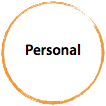 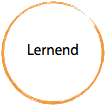 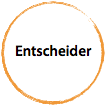 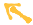 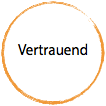 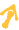 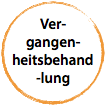 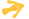 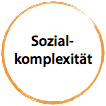 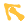 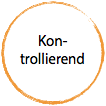 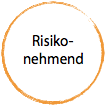 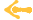 Organisations-dynamik
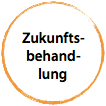 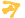 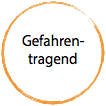 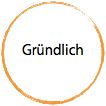 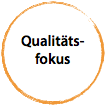 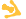 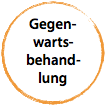 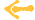 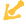 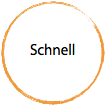 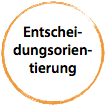 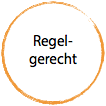 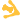 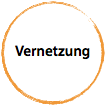 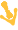 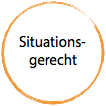 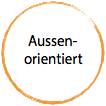 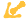 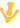 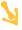 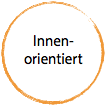 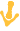 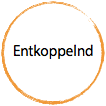 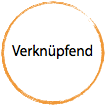 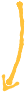 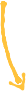 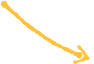 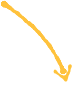 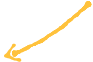 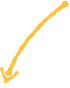 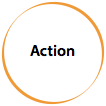 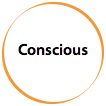 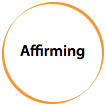 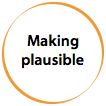 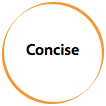 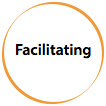 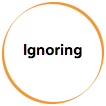 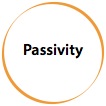 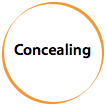 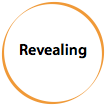 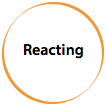 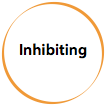 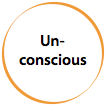 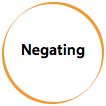 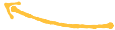 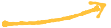 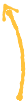 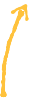 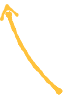 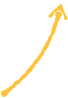 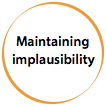 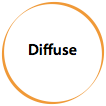 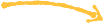 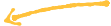 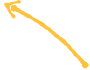 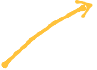 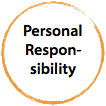 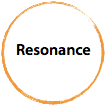 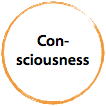 Guiding Processes of Psycho-dynamics
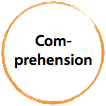 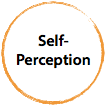 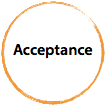 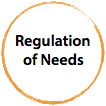 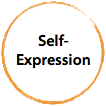 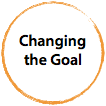 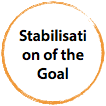 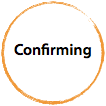 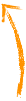 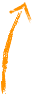 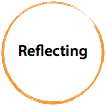 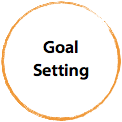 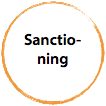 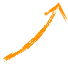 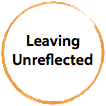 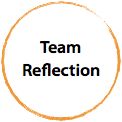 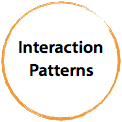 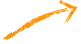 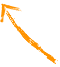 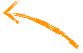 Guiding Processes of Team Dynamics
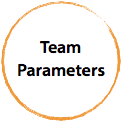 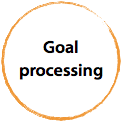 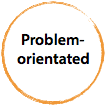 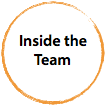 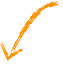 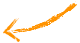 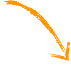 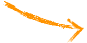 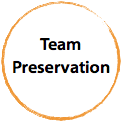 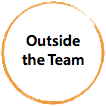 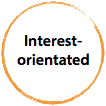 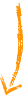 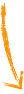 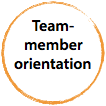 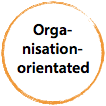 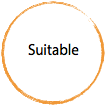 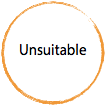 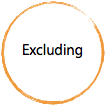 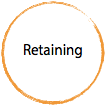 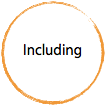 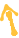 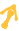 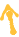 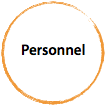 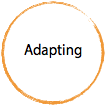 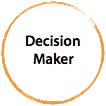 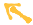 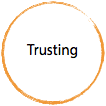 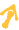 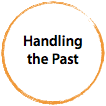 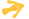 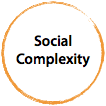 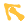 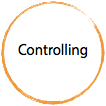 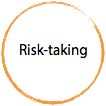 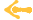 Guiding Prozesses of Organisational dynamics
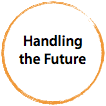 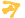 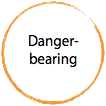 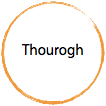 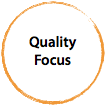 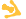 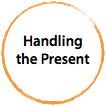 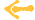 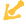 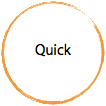 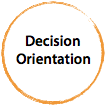 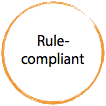 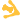 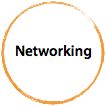 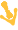 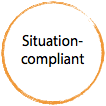 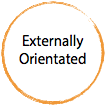 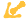 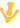 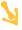 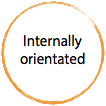 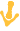 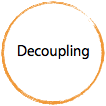 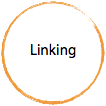